Активные формы воспитательной работы с детьми
Форма
внешнее выражение какого-либо содержания; это совокупность приемов и средств, которые выбирает педагог.
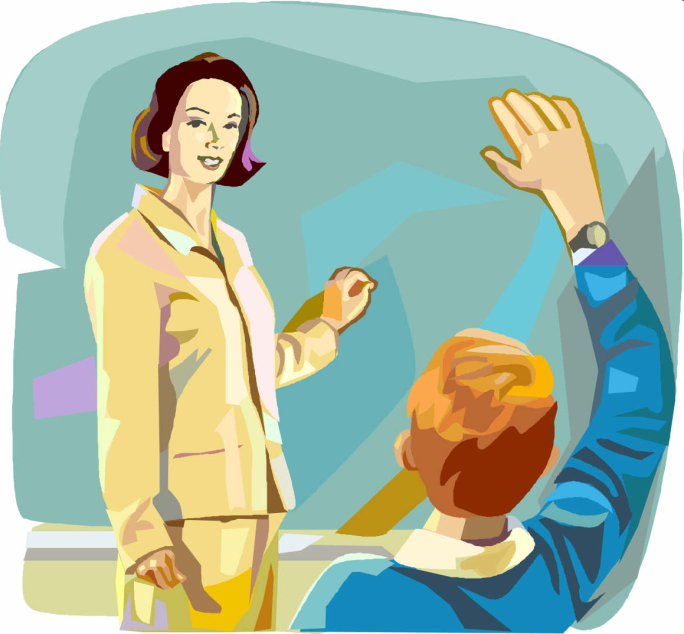 Любая форма воспитательной работы предполагает решение 
организаторской задачи.
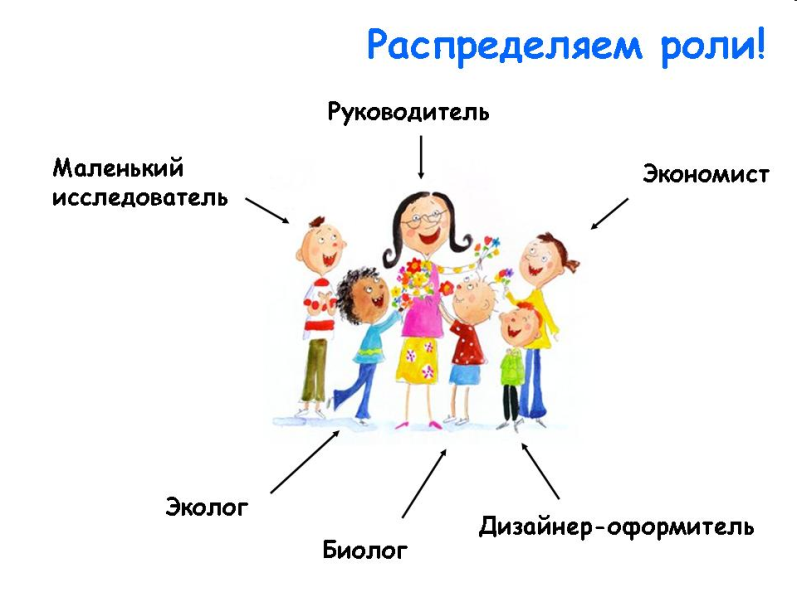 Обязательные элементы всех  форм  работы с учащимися
действия
информация
переживания
Выделяют 5 типов форм
воспитательной работы с учащимися :
игровые
психологические
словесно-логические
образно-художественные
трудовые
Словесно-логические формы:

беседы
 дискуссии
собрания 
конференции
лекции
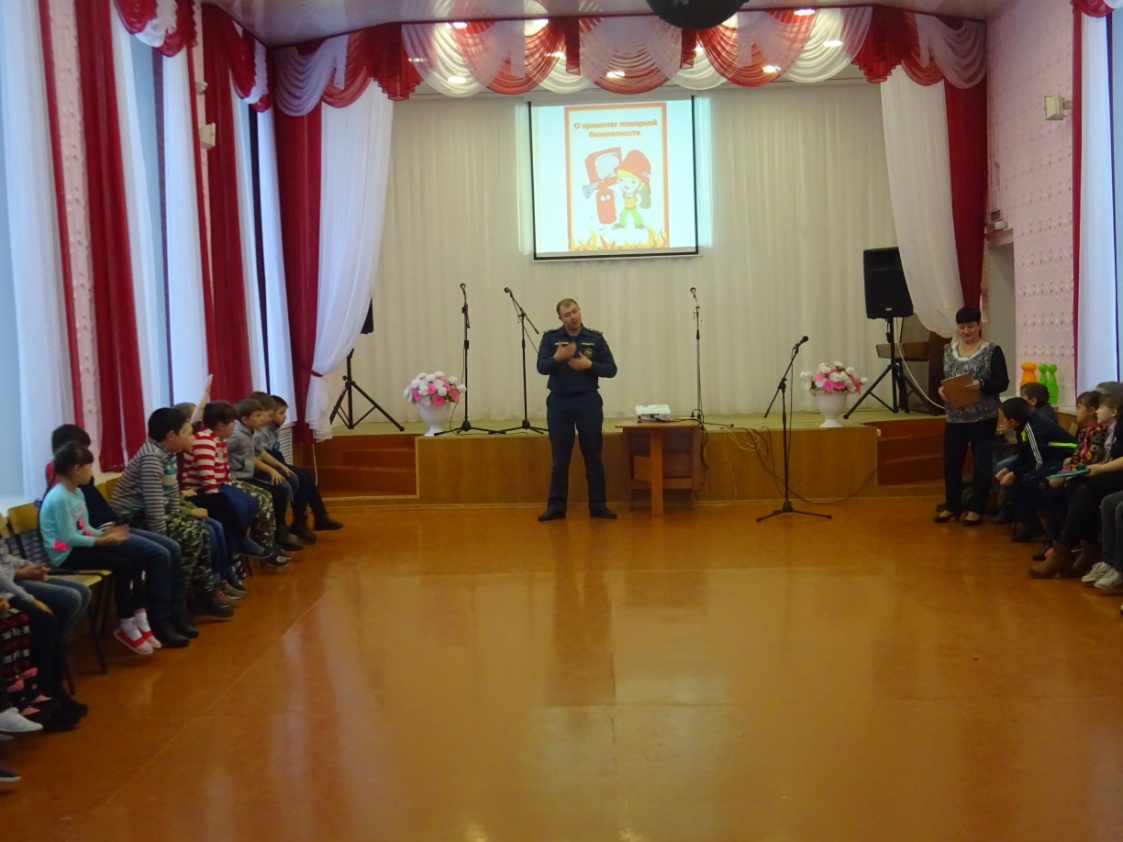 Образно-художественные  формы:

концерт
 спектакль
праздник
творческий вечер
спортивные  соревнования
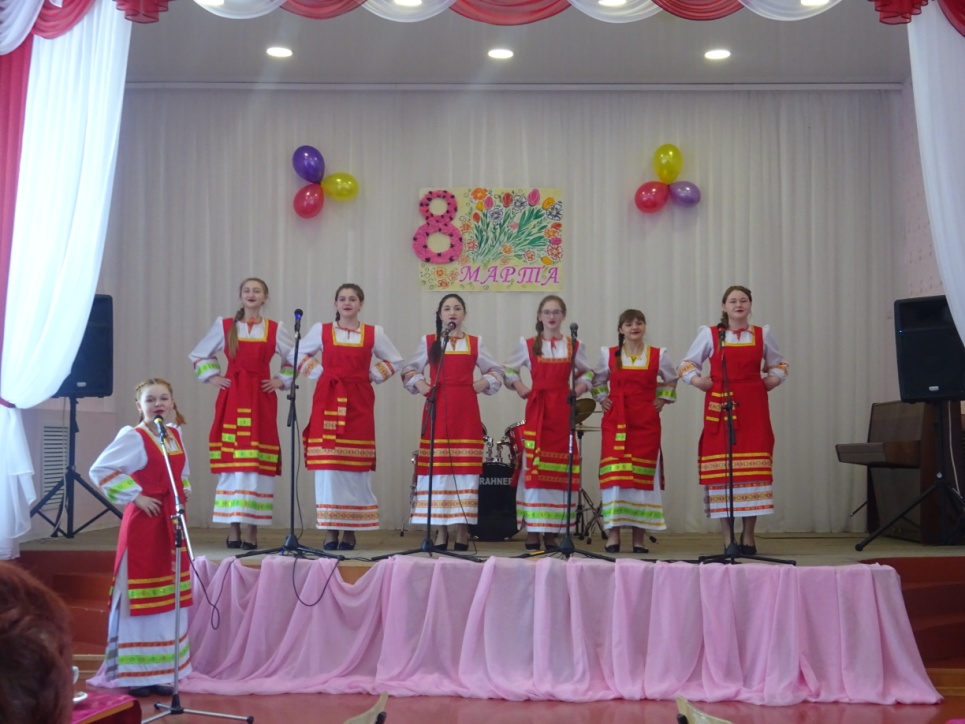 Трудовые   формы:

субботники
 акции
трудовой десант
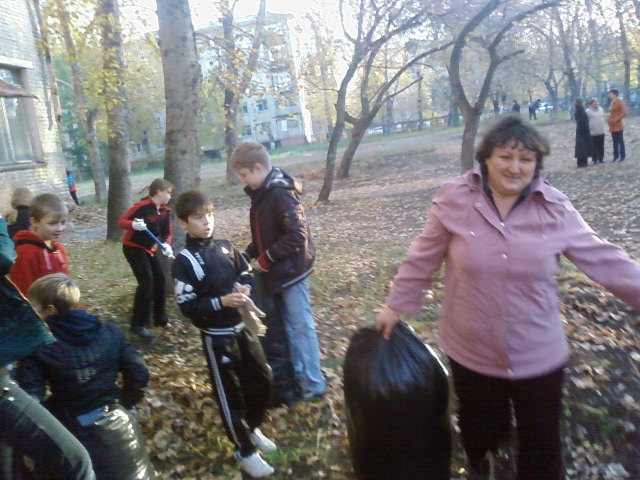 Игровые (досуговые)  формы:

игры (спортивные, познавательные, соревновательные, конкурсные) 
совместный отдых
содержательные  развлечения
творческий вечер
Психологические  формы:

лекции
беседы
дискуссии
психологические упражнения
консультации
тренинги
День  коллективного  планирования:

Проводится в конце учебного года. Объявляется конкурс на лучшее предложение проведения мероприятий 
в ДЮЦ «Гармония»